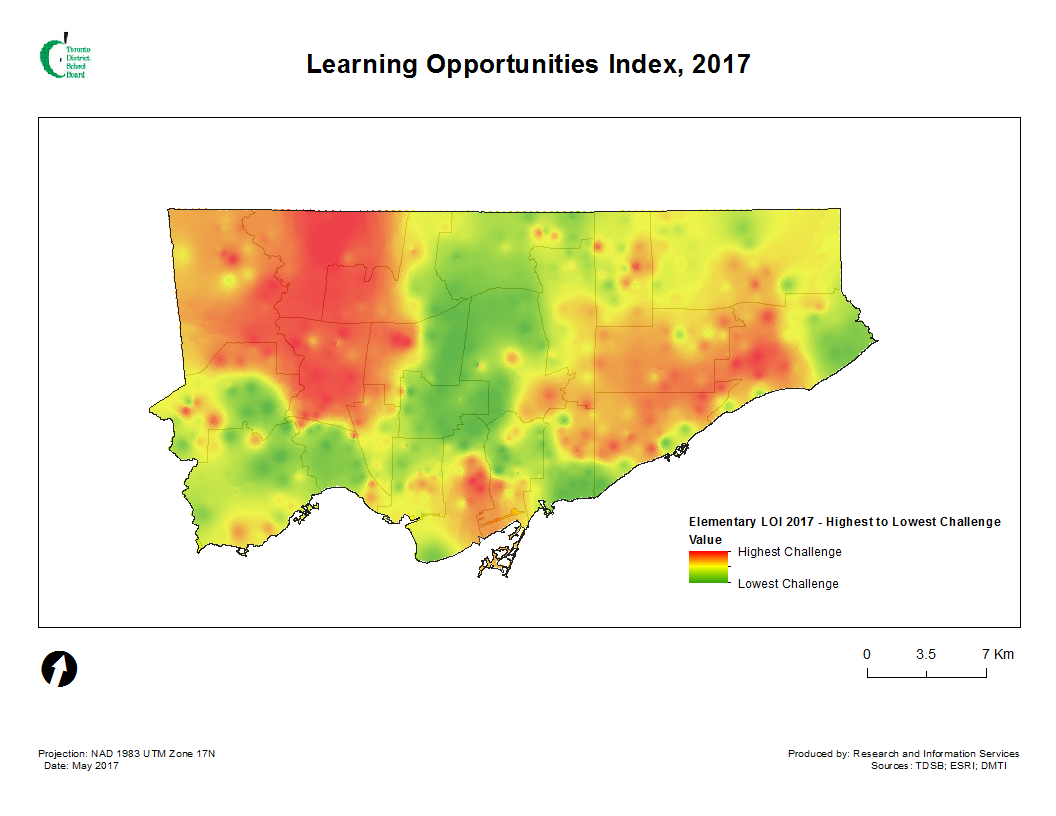 N=1813
1
2
Computer Requests Spring 2020
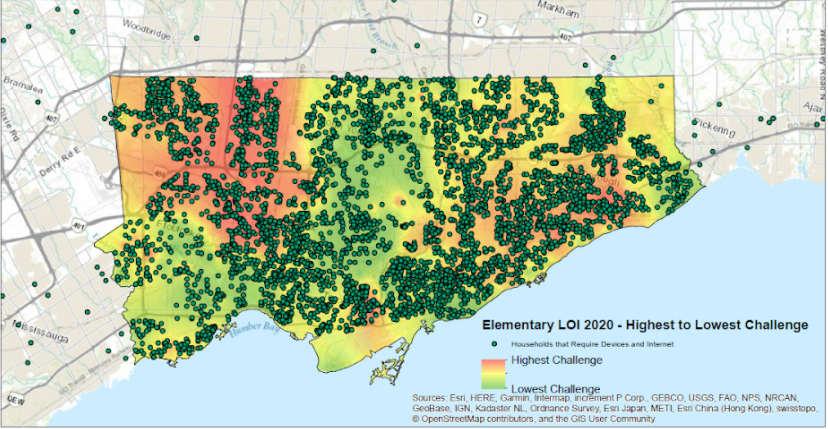 Parental Income and Education: Socioeconomic Status